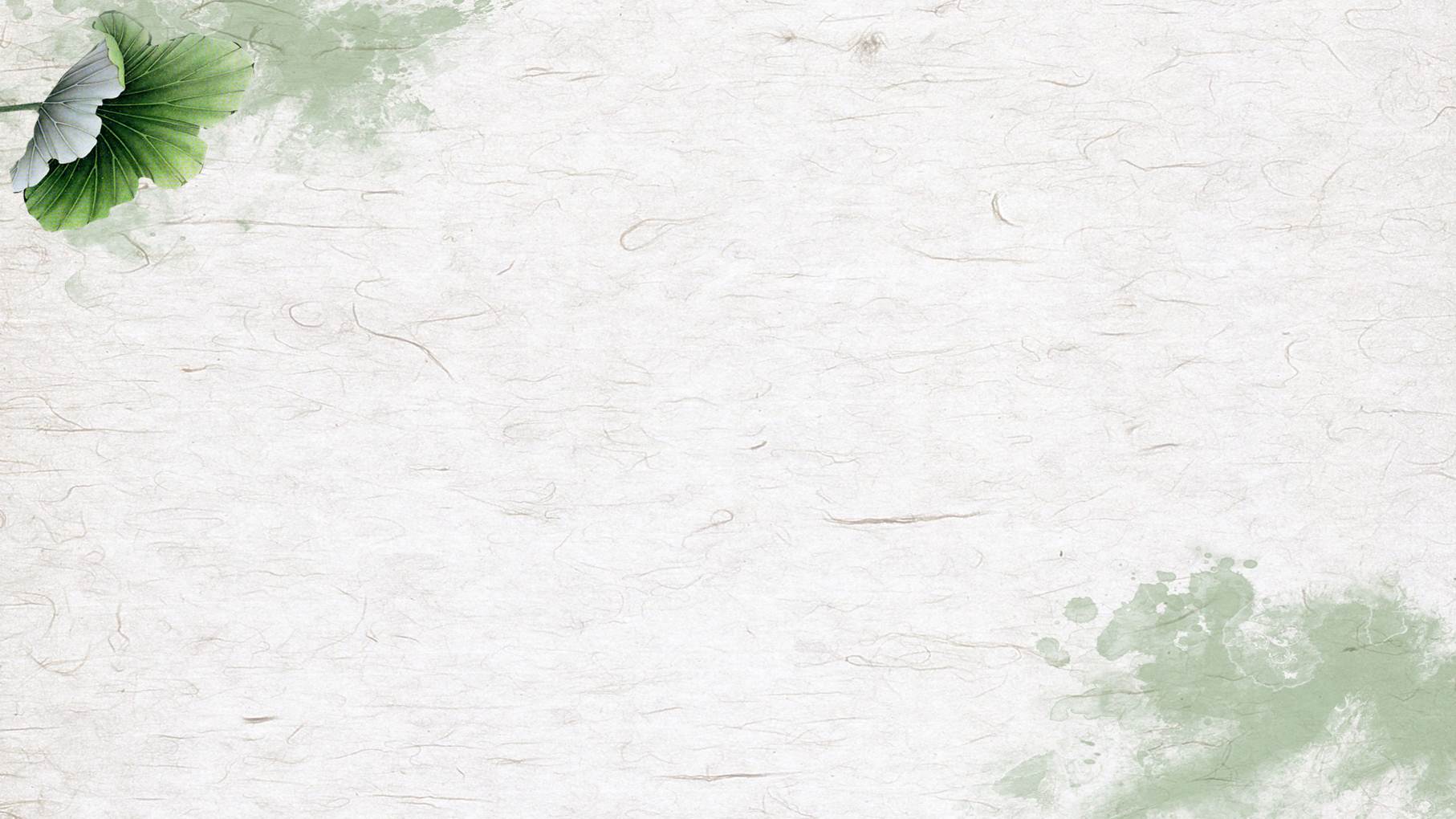 练习：根据《拿来主义》找出《反对党八股》第一条罪状“破立”结合的论证方式。
空白演示
党八股的第一条罪状是:空话连篇，言之无物。我们有些同志欢喜写长文章，但是没有什么内容，真是“懒婆娘的裹脚，又长又臭”。为什么一定要写得那么长，又那么空空洞洞的呢?只有一种解释，就是下决心不要群众看。因为长而且空，群众见了就摇头，哪里还肯看下去呢?只好去欺负幼稚的人，在他们中间散布坏影响，造成坏习惯。去年六月二十二日，苏联进行那么大的反侵略战争，斯大林在七月三日发表了一篇演说，还只有我们《解放日报》一篇社论那样长。要是我们的老爷写起来，那就不得了，起码得有几万字。现在是在战争的时期，我们应该研究一下文章怎样写得短些，写得精粹些。延安虽然还没有战争，但军队天天在前方打仗，后方也唤工作忙，文章太长了，有谁来看呢?有些同志在前方也喜欢写长报告。他们辛辛苦苦地写了，送来了，其目的是要我们看的。可是怎么敢看呢? 长而空不好，短而空就好吗?也不好。
单击输入您的封面副标题
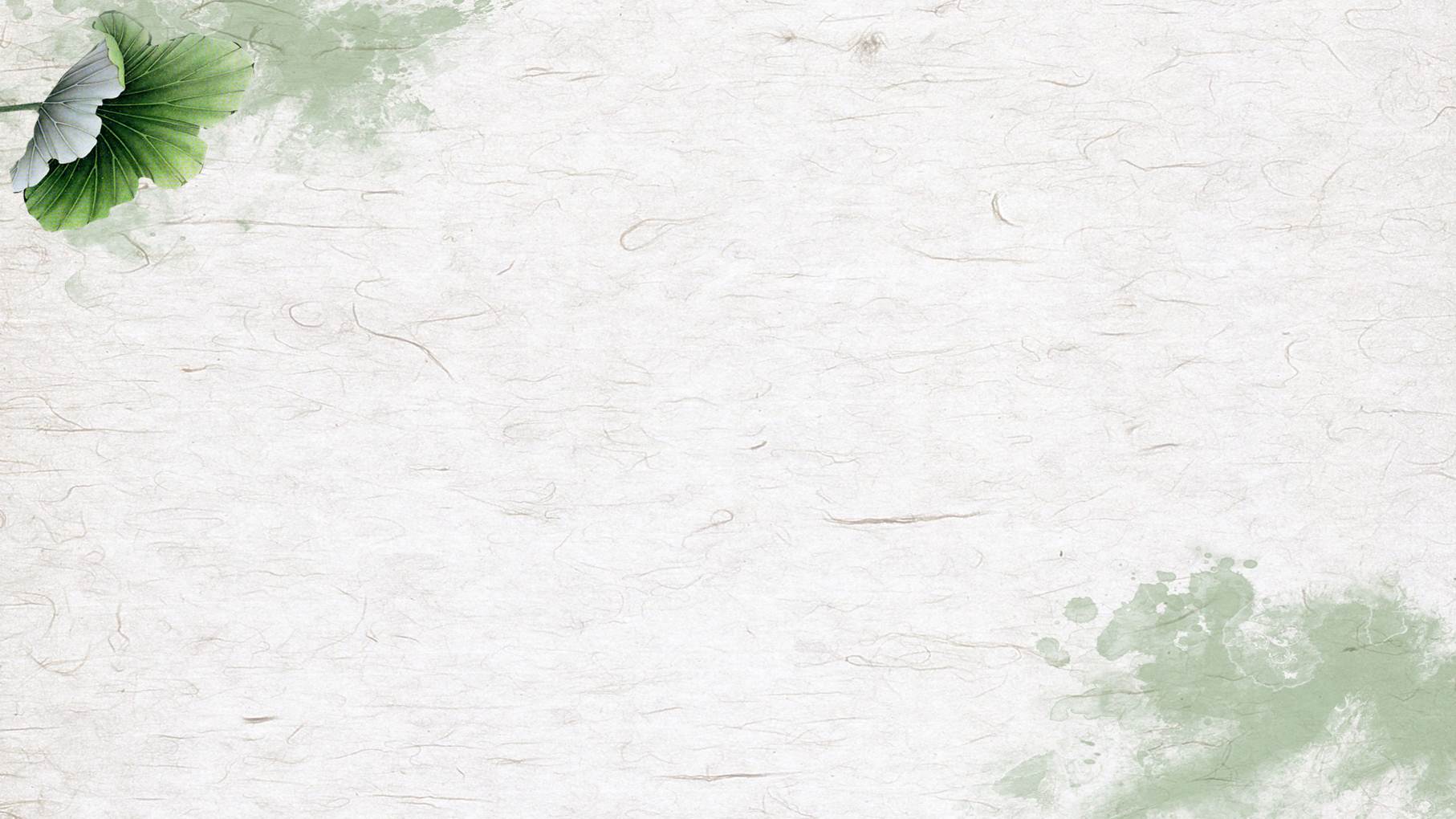 我们应当禁绝一切空话。但是主要的和首先的任务，是把那些又长又臭的懒婆娘的裹脚，赶快扔到垃圾桶里去。或者有人要说: 《资本论》不是很长的吗?那又怎么办？这是好办的，看下去就是了。俗话说:“到什么山上唱什么歌。”又说:“看菜吃饭，量体裁衣。”我们无论做什么事都要看情形办理，文章和演说也是这样。我们反对的是空话连篇言之无物的八股调，不是说任何东西都以短为好。战争时期固然需要短文章，但尤其需要有内容的文章。最不应该、最要反对的是言之无物的文章。演说也一样，空话连篇言之无物的演说，是必须停止的。
空白演示
单击输入您的封面副标题
破 批判文章写得长没内容
立  拒绝一切空话
立 写得短些，写得精粹些。
破   长篇大论不用看
破 短而空
立  不是任何东西都以短为好